Proteins
the workaholics of the world
Living things rely on them
In all cells, and virtually all parts of cells
~50% of dry weight of human
Greek “proteios”…of the first rank
composition
Large molar masses
Polypeptides and metal ion or another organic molecule or ion
-amino acids
Amino acid residues
glycine
Basic Processes
Chemical catalysis
Mechanical support
Communication
Adhesion
Movement
Defense
Transport
Storage
Chemical catalysis
Enzymes
Lower Ea
Largest group
1000’s
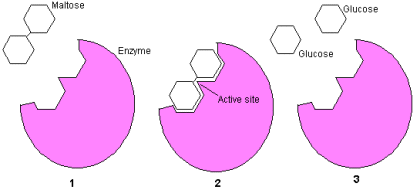 Mechanical support
Cytoskeleton
Extracellular matrix
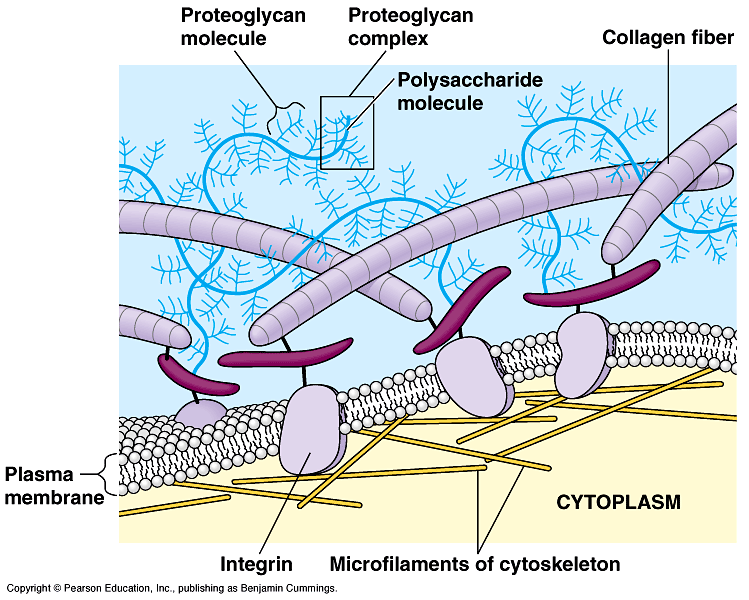 communication
Signals within and between cells
Cytokines
recognizing and interpreting or reacting to signals
Receptors & transducers
adhesion
Surface
Btw cells
Btw cell & ECM
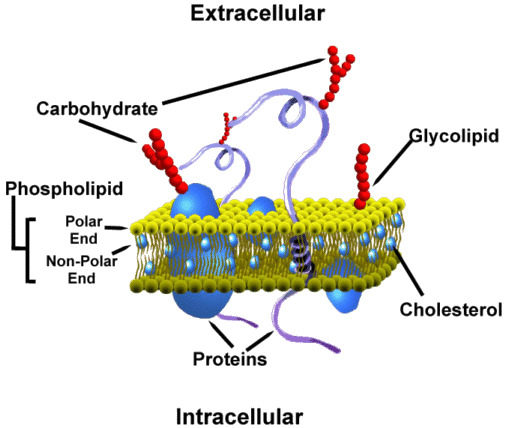 movement
Known as motor proteins
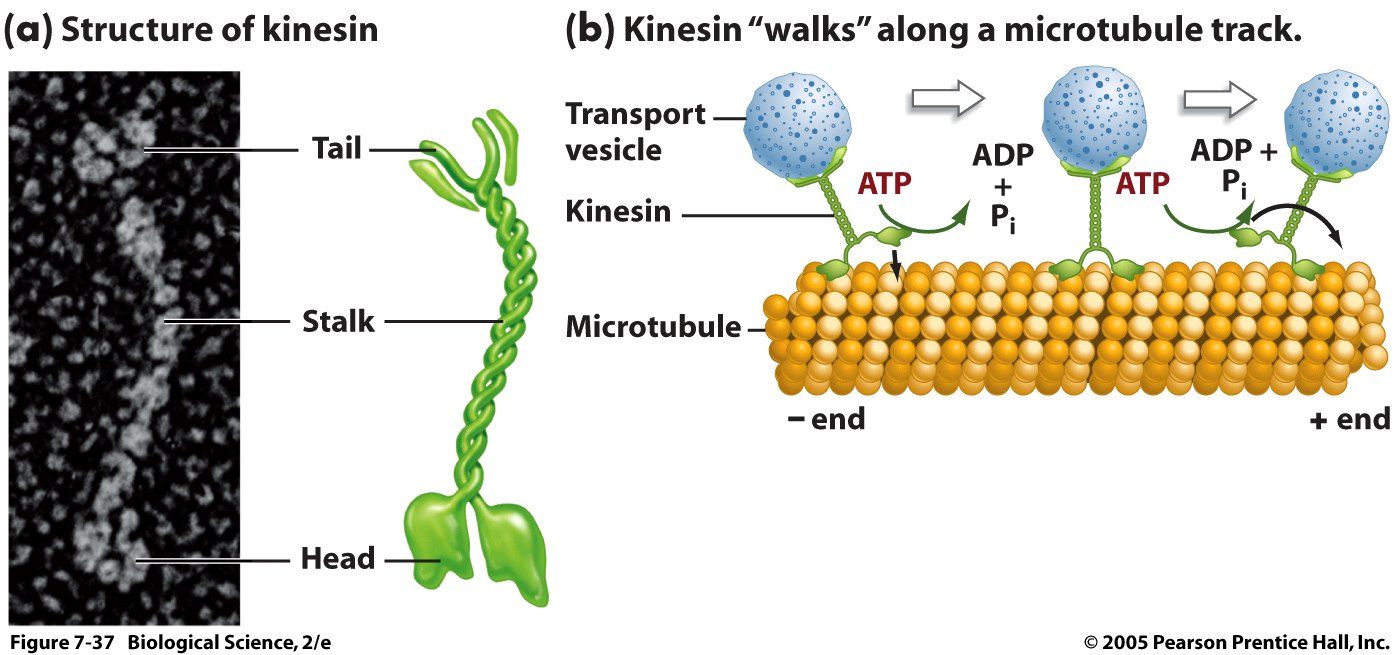 defense
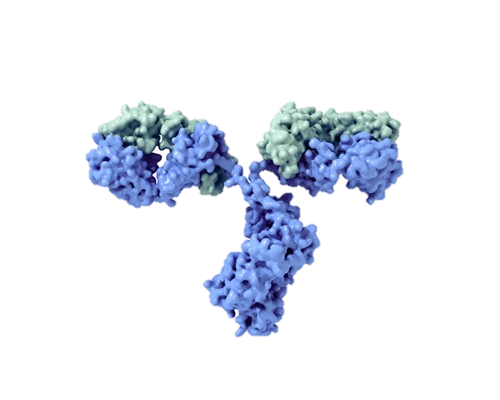 Immune response
Antibodies (immunoglobulins)
Recognize targets
[Speaker Notes: IgG]
transport
Within & between cells
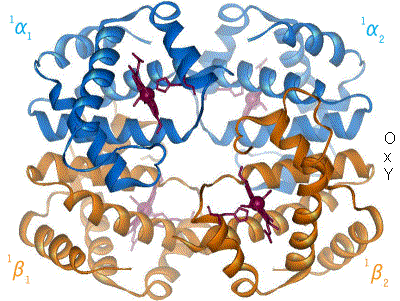 [Speaker Notes: hemoglobin]
storage
Hold on to small molecules or ions until needed for later use
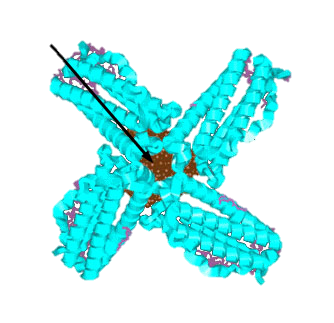 [Speaker Notes: ferritin]
Amino acids
20 -amino acids
All but 1 are stereogenic  at the  carbon
Carboxylic acids with amino group on  carbon
1° structure
Sequence of amino acids
Ultimately determines 
shape due to spatial limitations
Chemical properties
environment
Peptide bond
Link amino acids to each other
Condensation rxn btw carboxyl and amino of two amino acids
Linus Pauling
Rigid planar structure
Pedptide bond
Pedptide bond
Peptide bond
conformations
Two possible– relative to -C’s 
trans*
cis
Proline preceders—still only ~10%
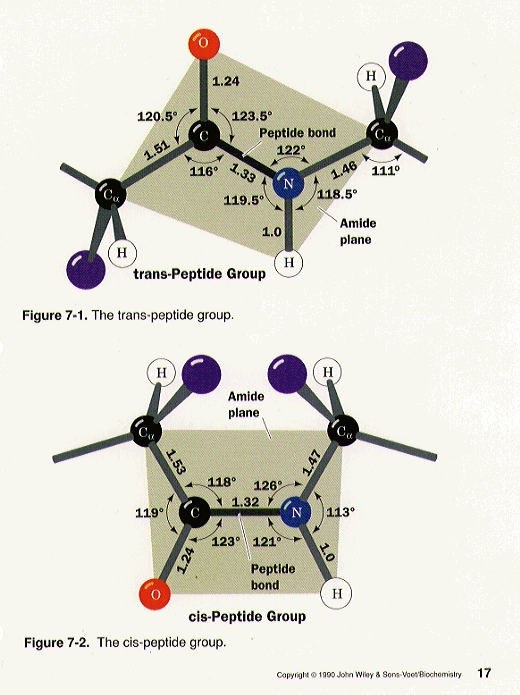 sequences
“cys-tyr-phe-gln-asn-cys-pro-arg-gly” is the primary structure for vasopressin
“cys-tyr-ile-gln-asn-cys-pro-leu-gly” is the primary structure for oxytocin
sequences
n! = # possible sequences where
	  n is number of amino acids
Tripeptide made of tyrosine, histidine, and cysteine…how many possibilities?
What are they?
n! = # possible sequences where
	  n is number of amino acids
sequences
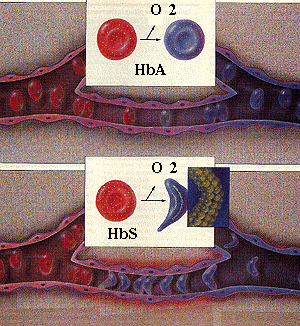 2° Structure
Determined by H-bonding either
Within
-helix
Wool, tendons
Between
-pleated sheet
Silk, muscle
-Helix
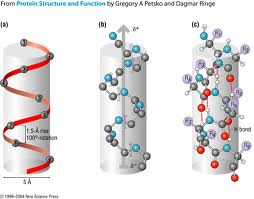 -pleated sheet
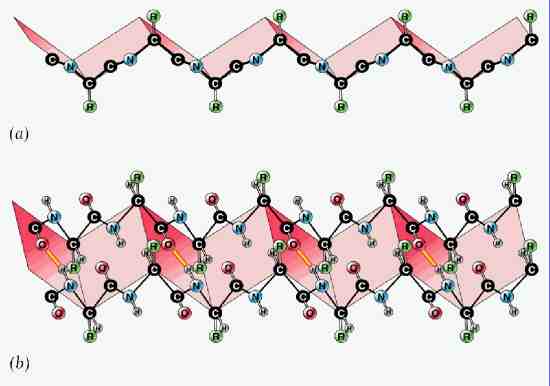 3° Structure
Overall shape determined by van der Waals forces as well as ionic and covalent bonds
Long & narrow
Globular
3° Structure
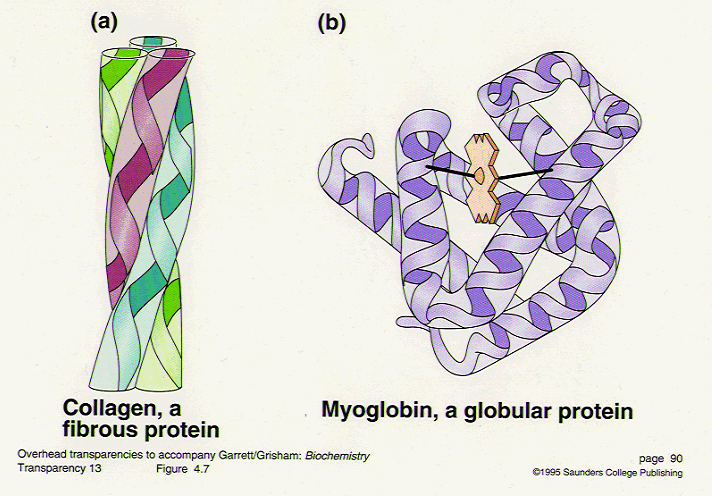 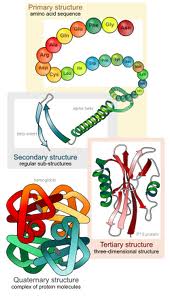